НАШИ  ВЫПУСКНИКИ
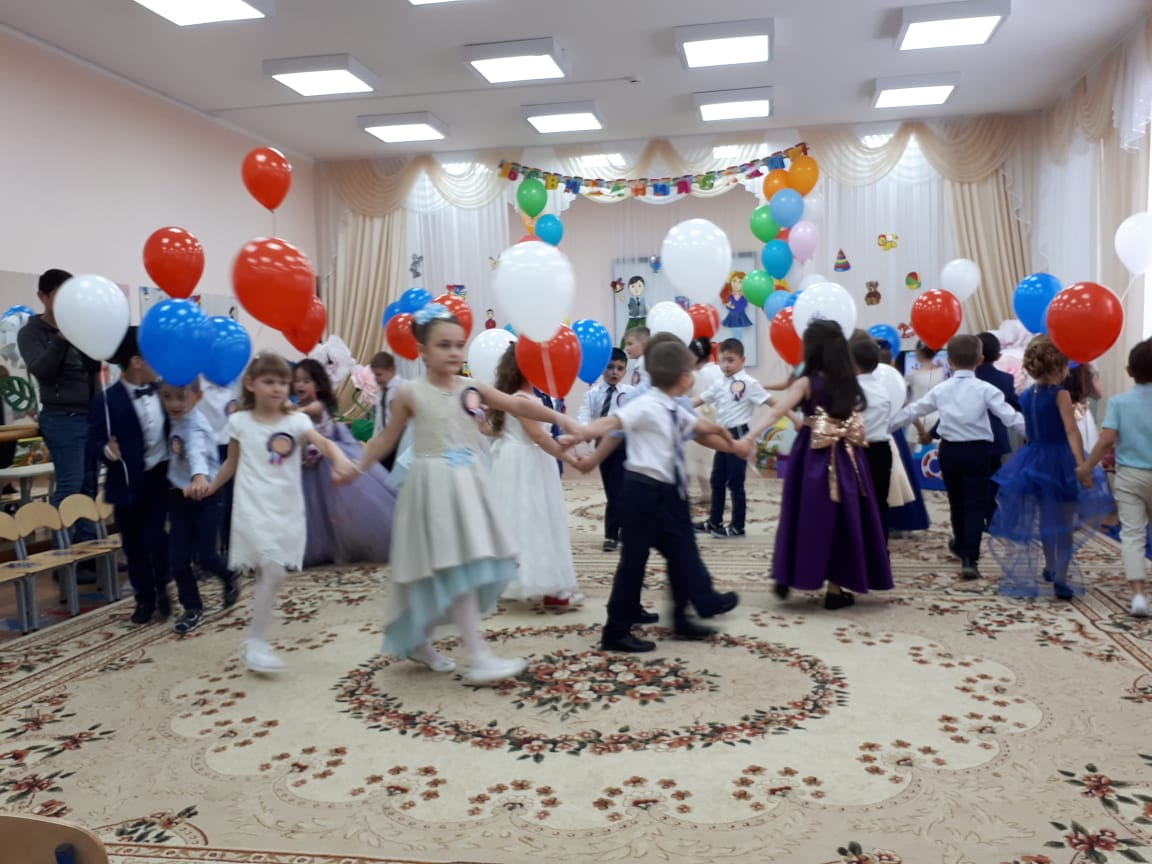 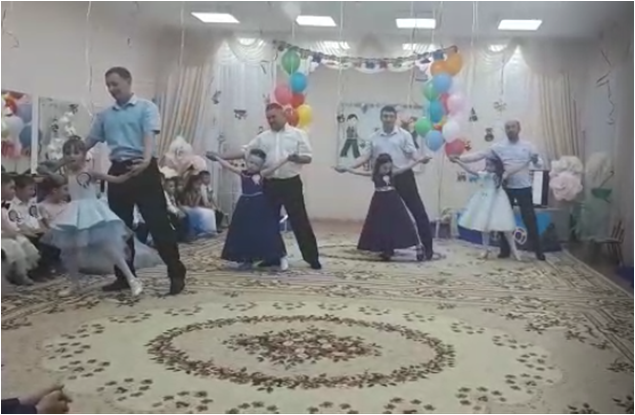 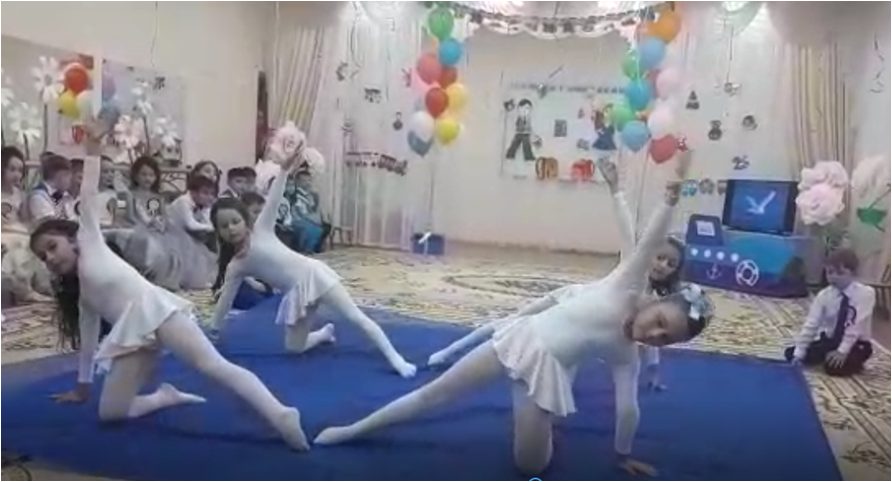 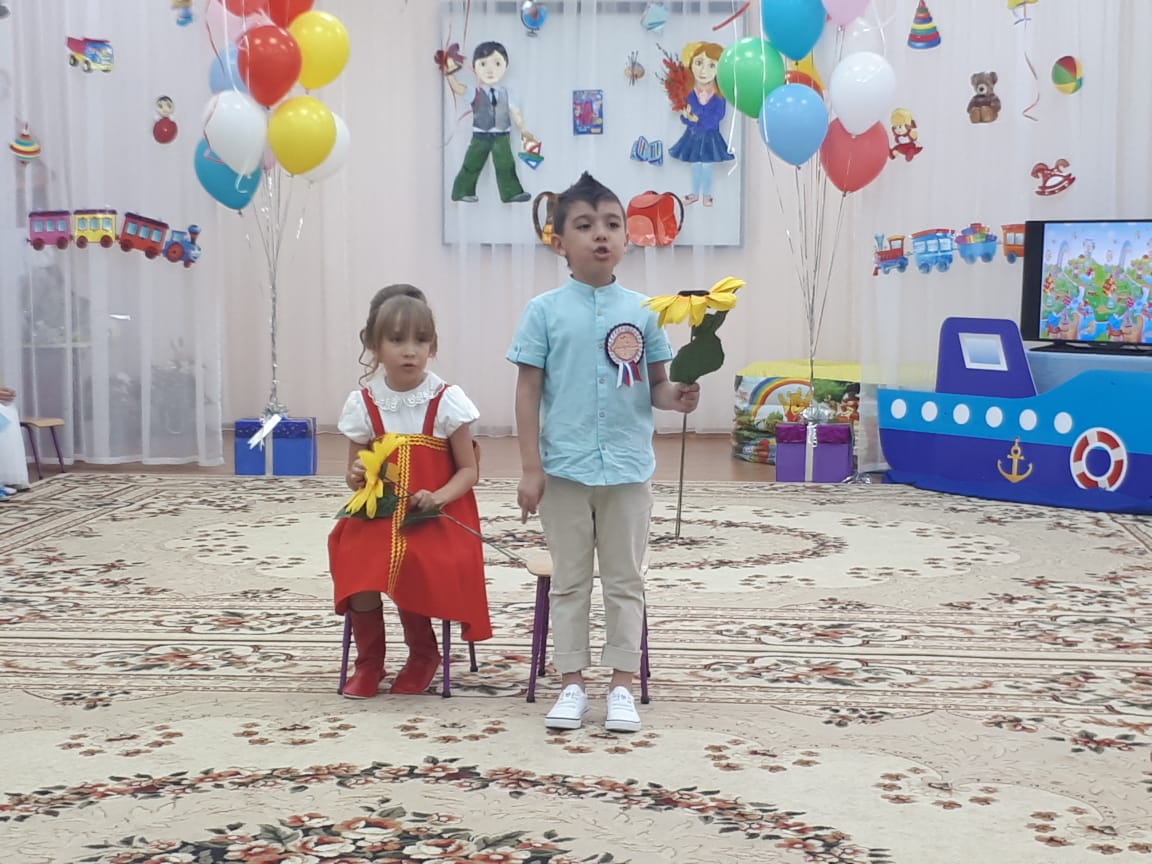 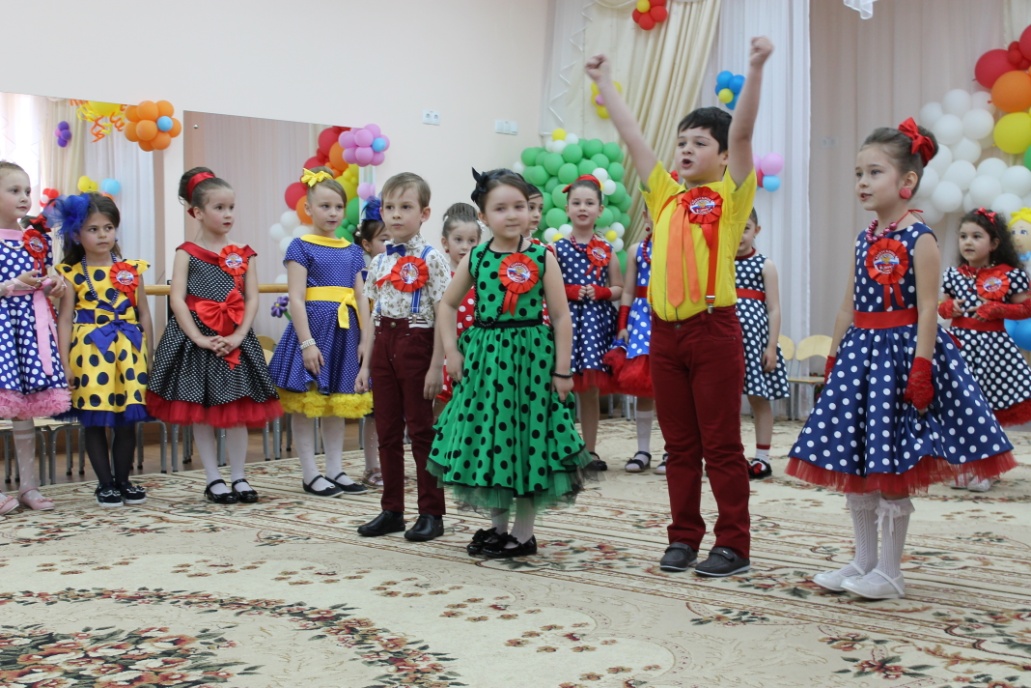 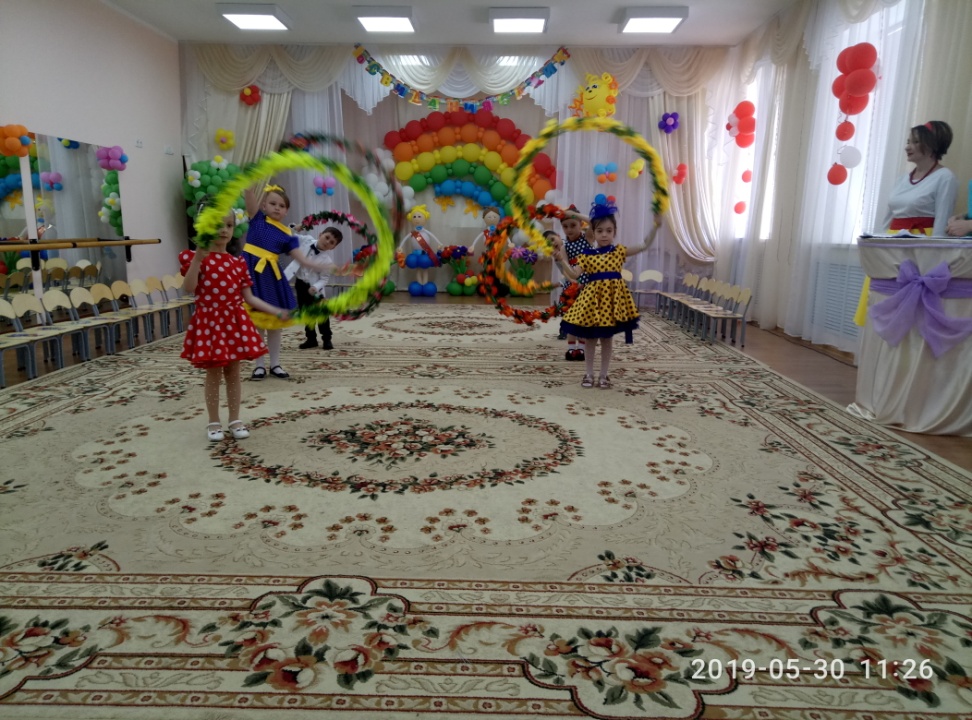 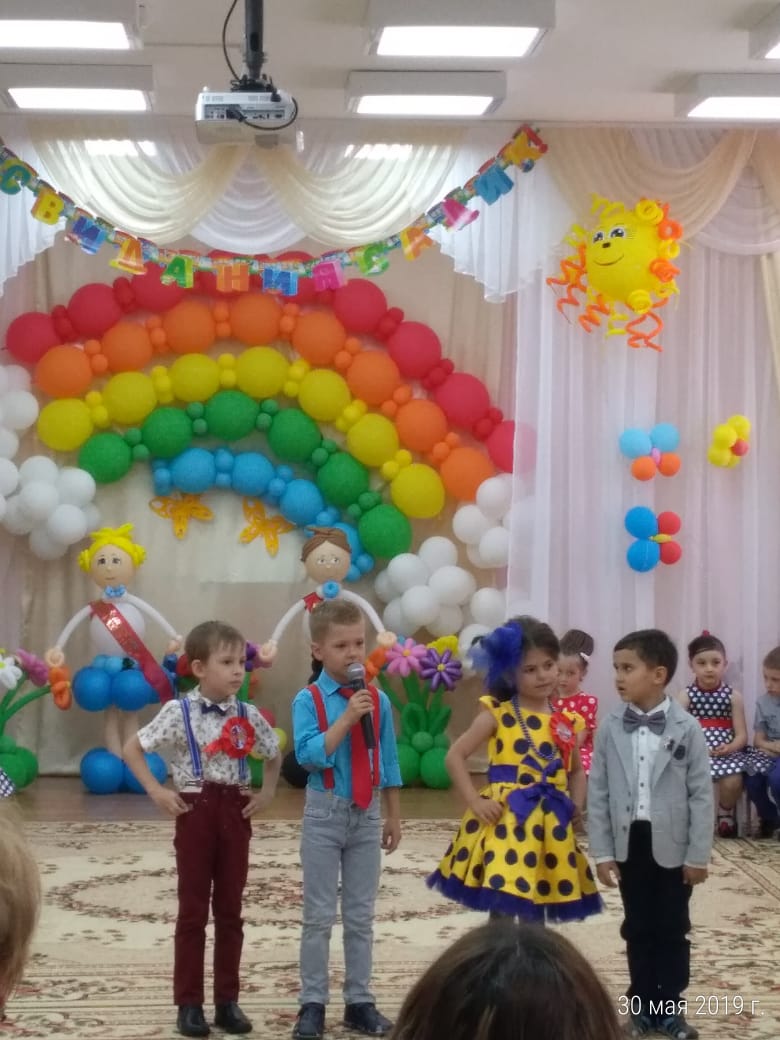 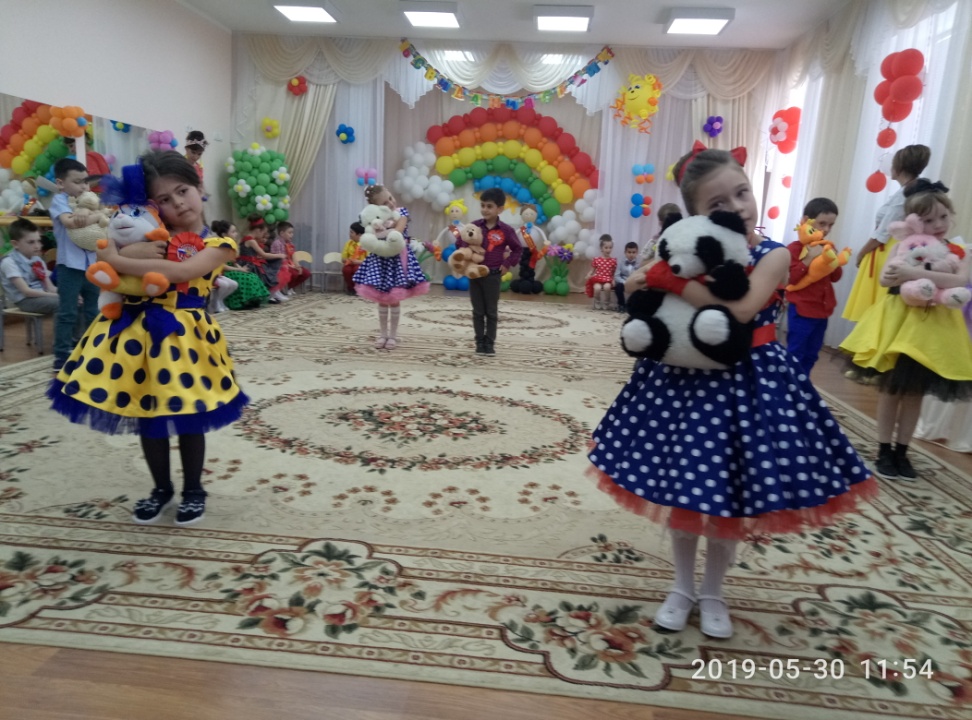 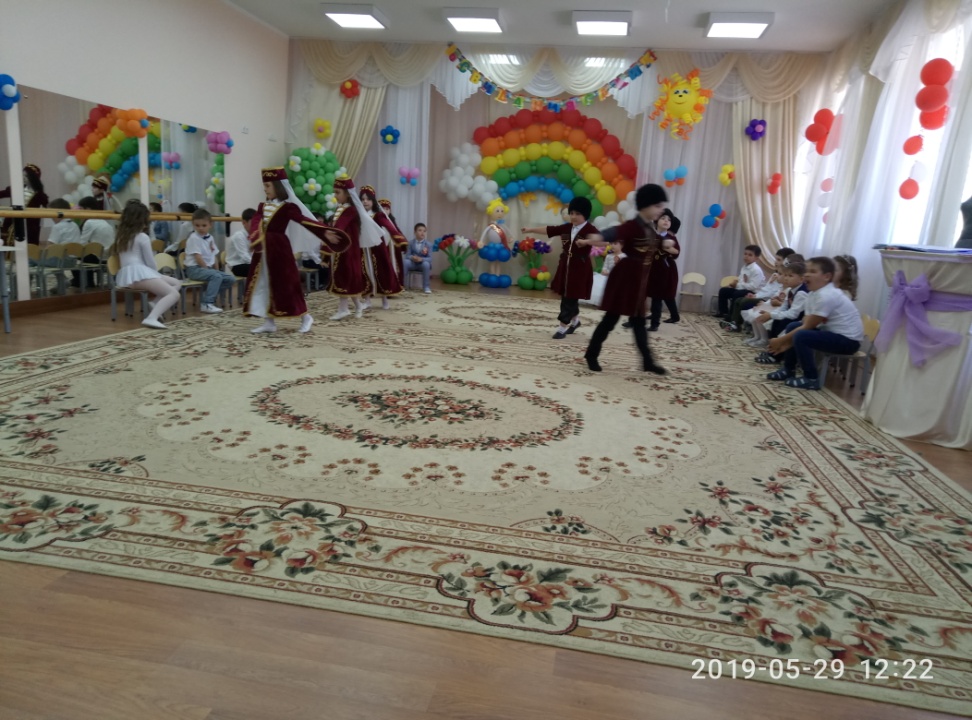 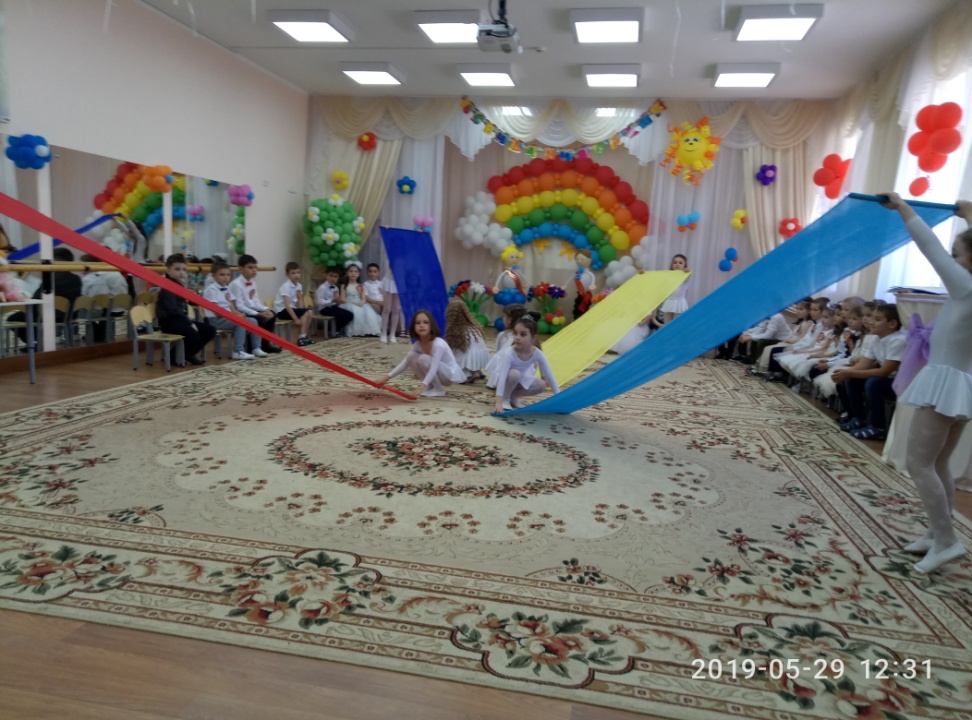 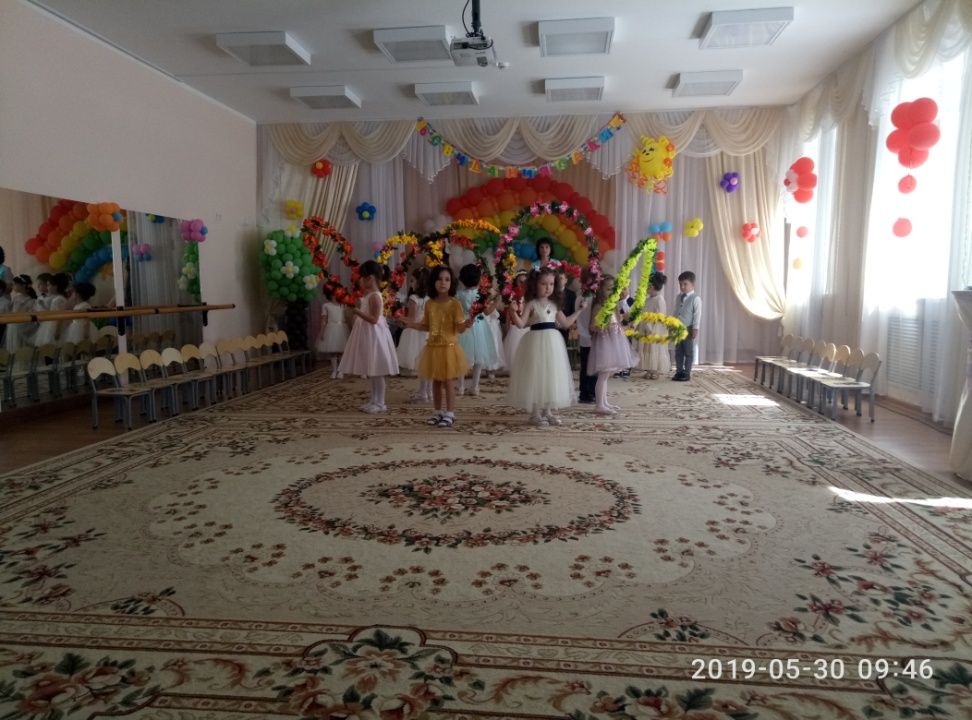 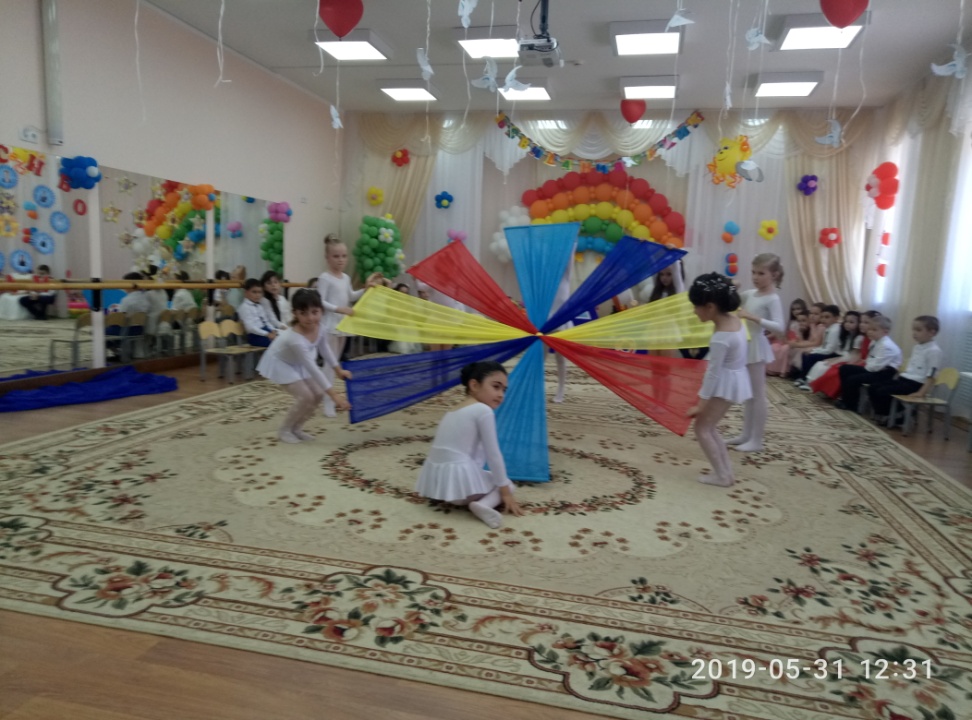 Итоговые занятия 
(для родителей)
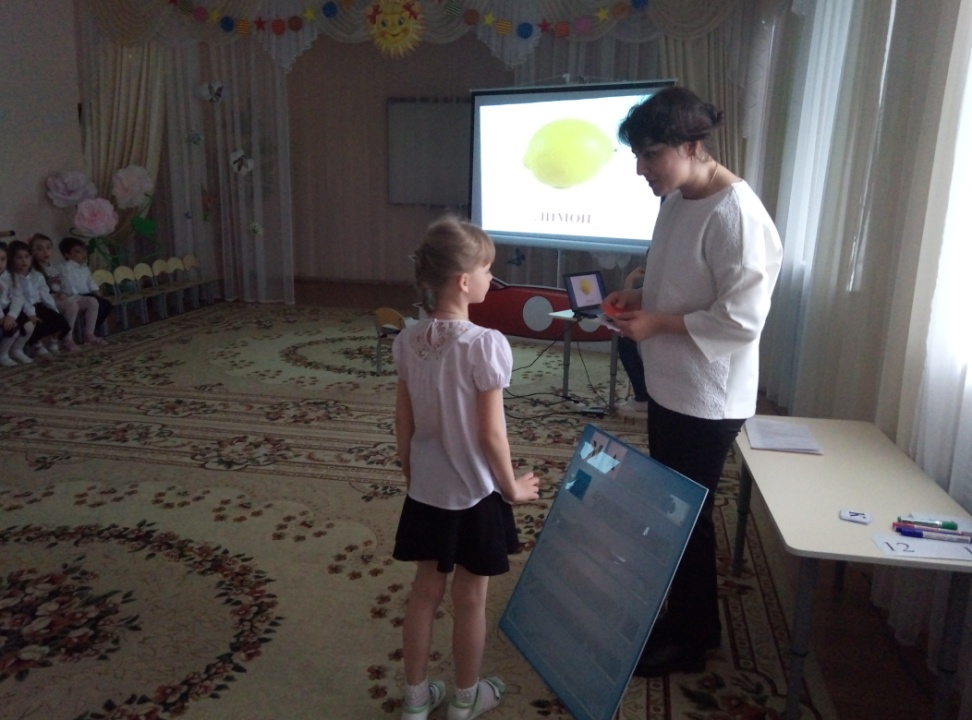 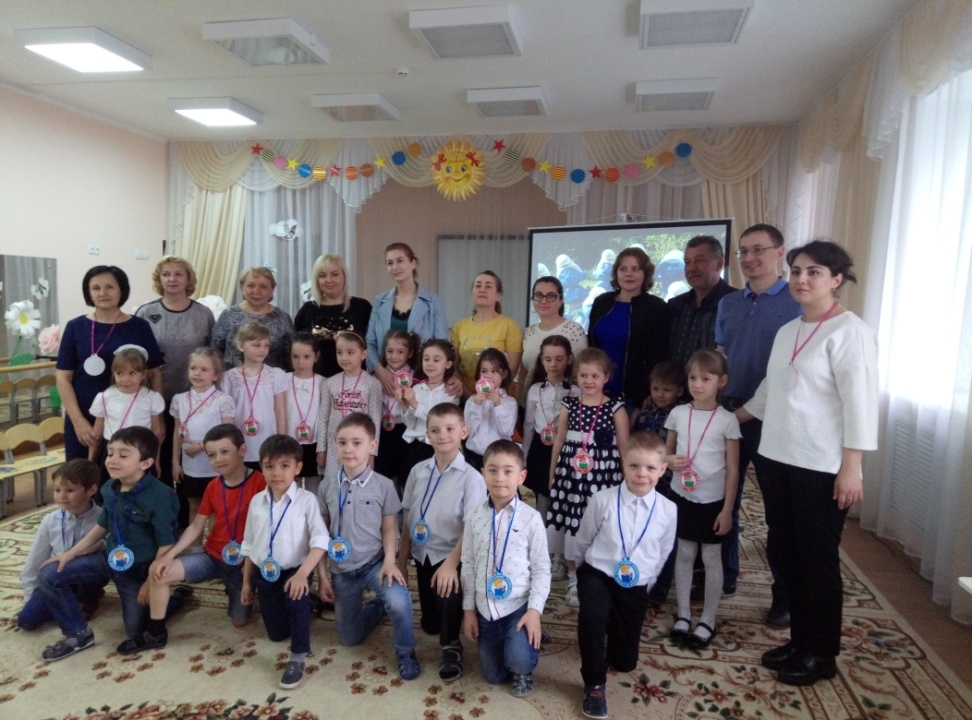 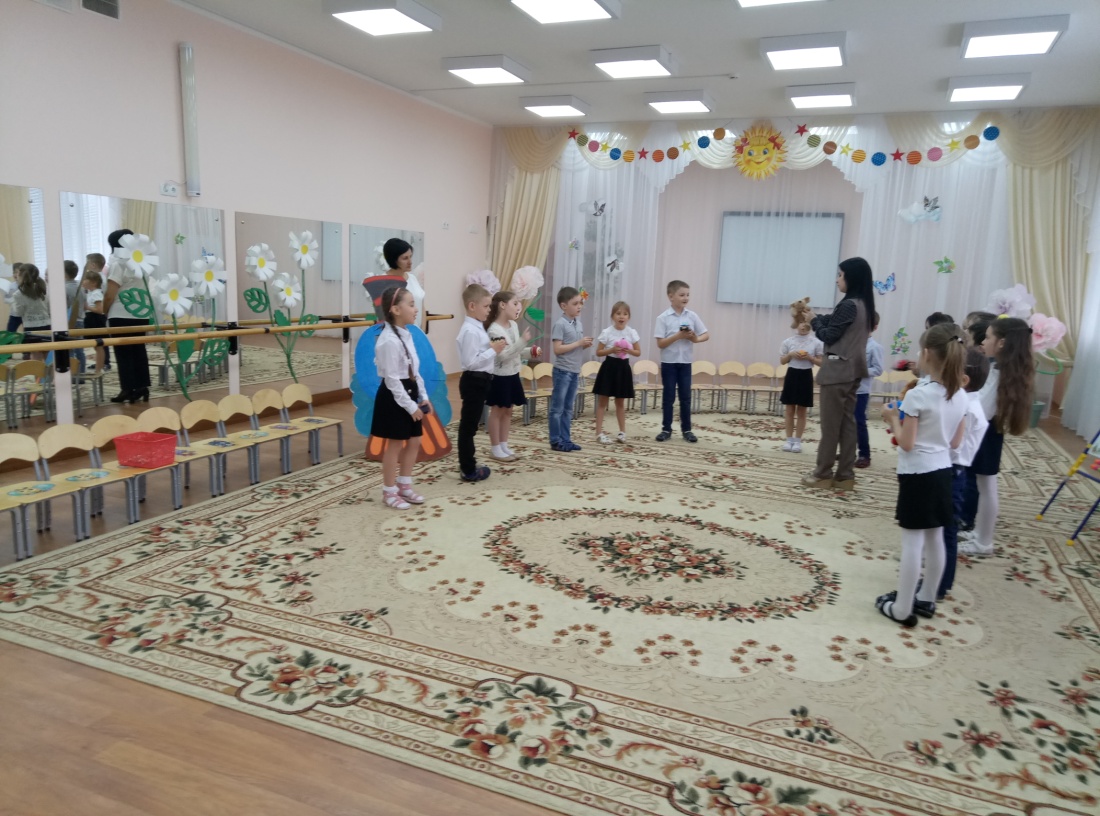 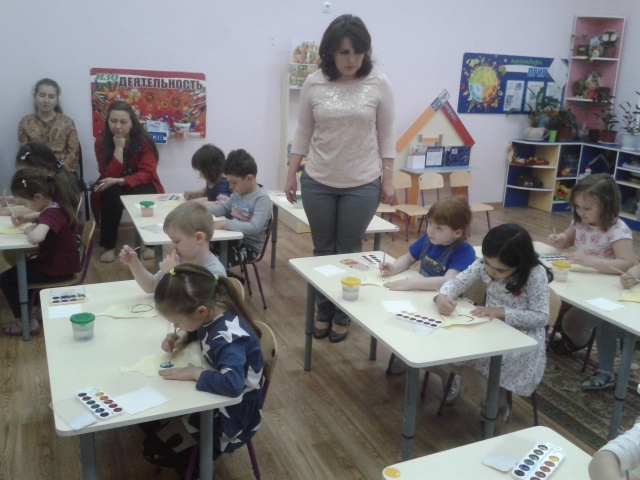 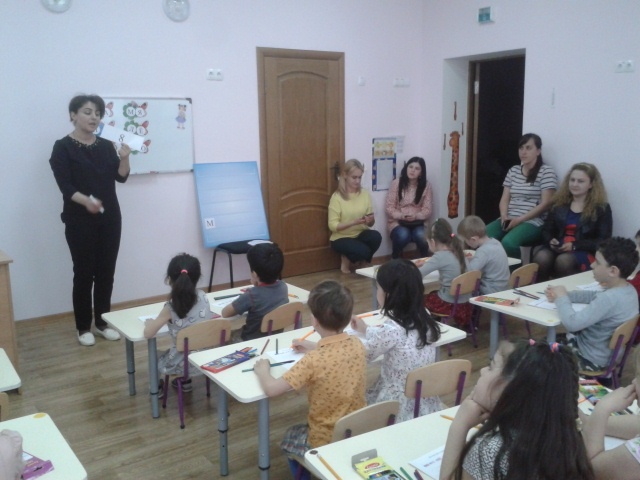 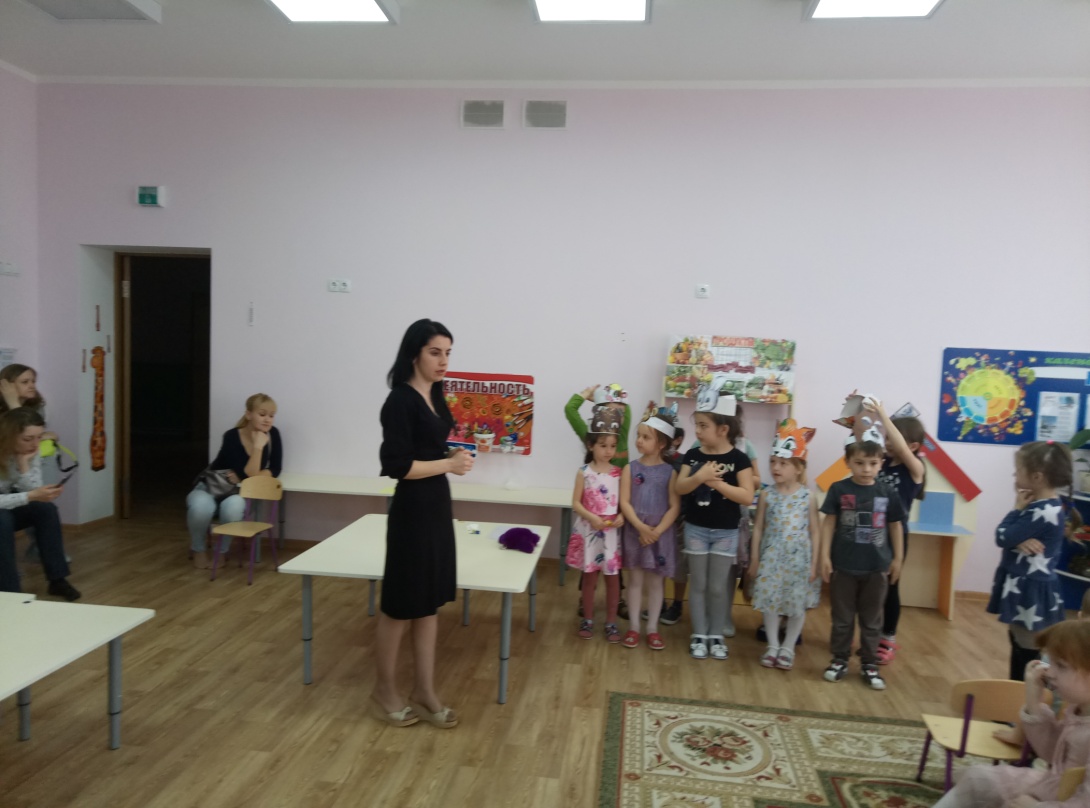 К  ШКОЛЕ  ГОТОВЫ !
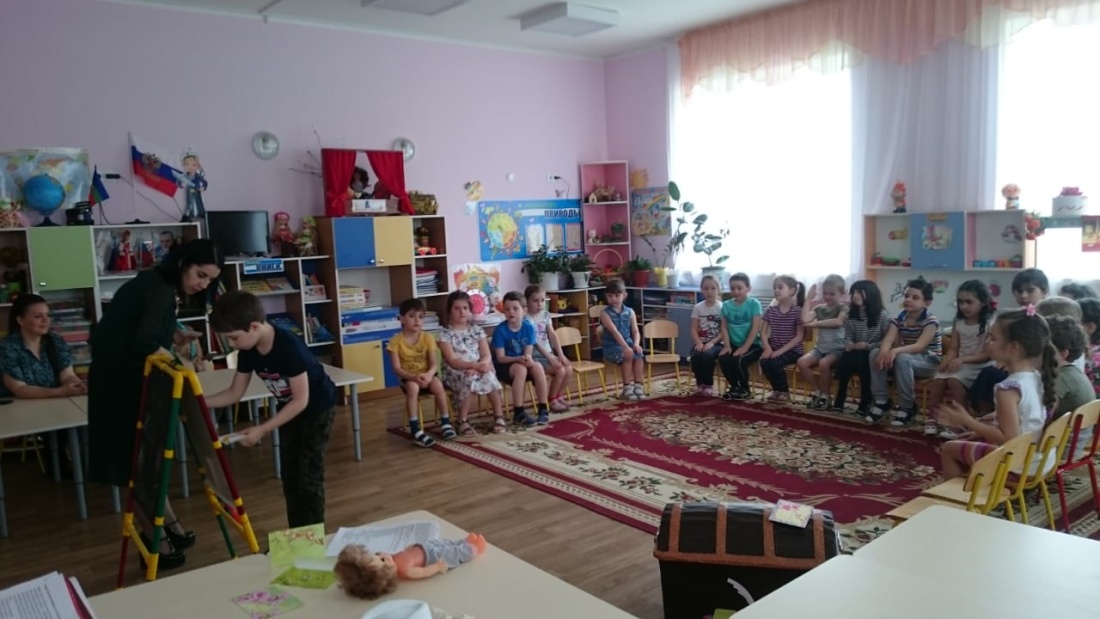